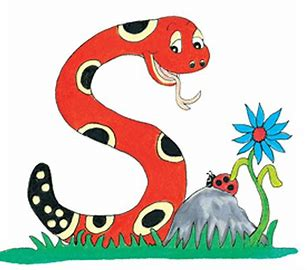 Jolly Grammar 
4b-23
That young brown rabbit crunched 

the tasty carrot.
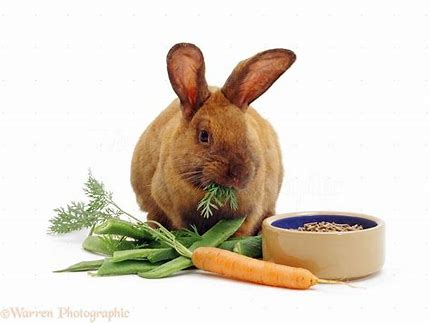 That young brown rabbit crunched 

the tasty carrot.
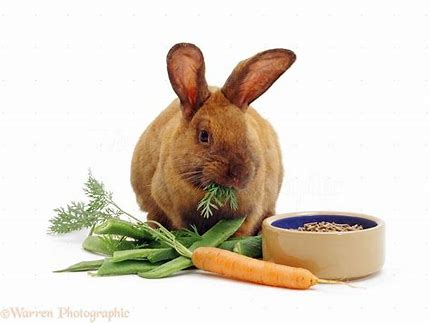 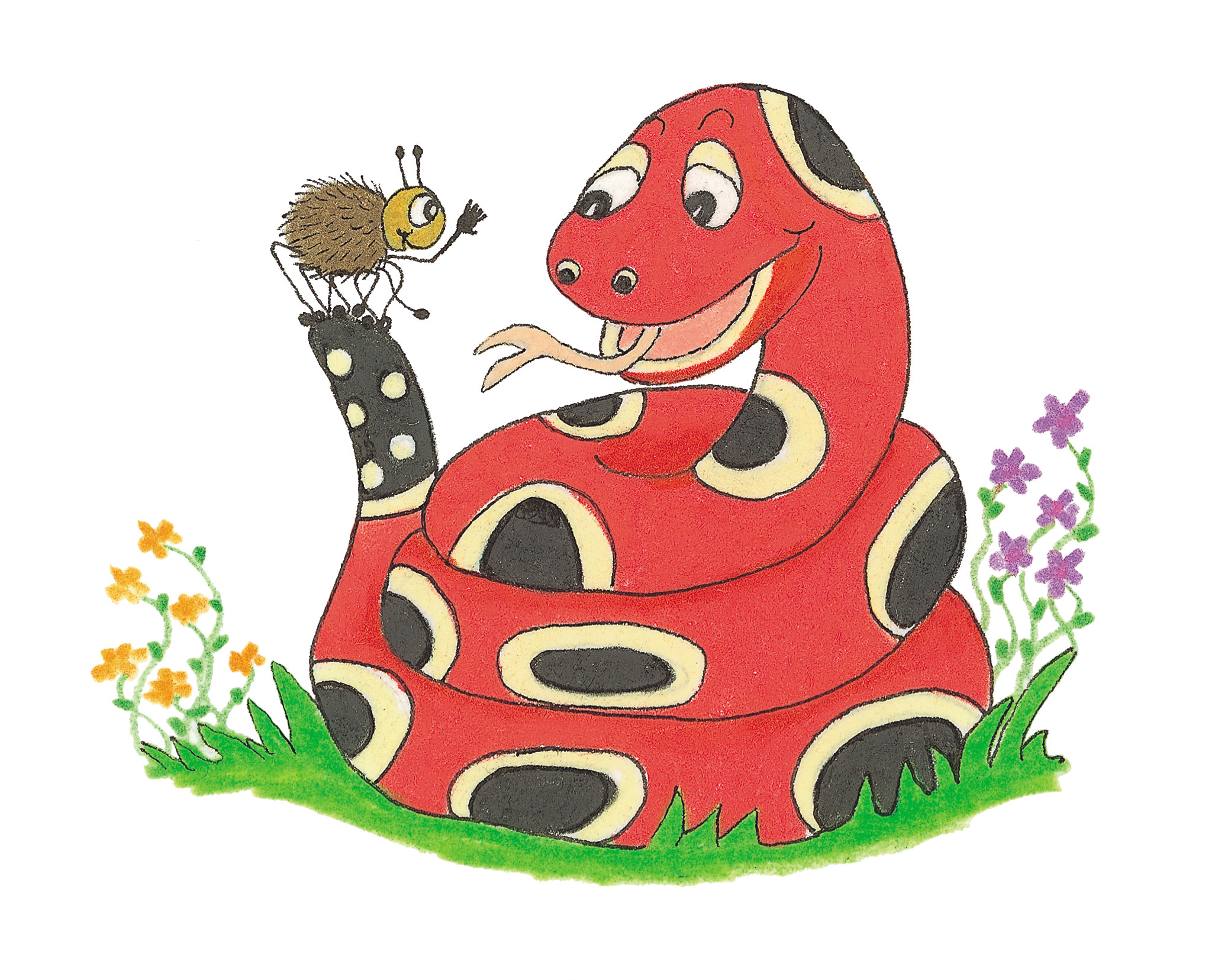 Activity Page
Grammar:
Nouns Phrases 2
harpist
scientist
canoeist
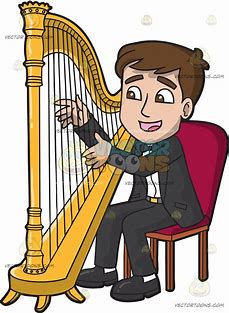 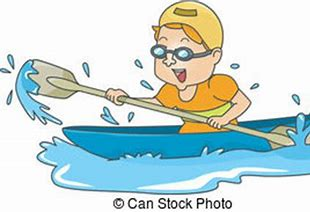 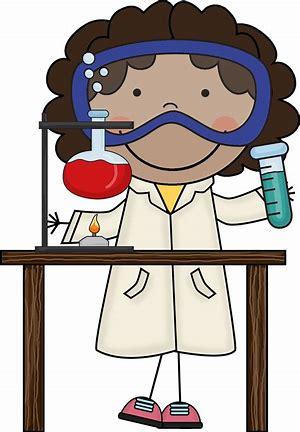 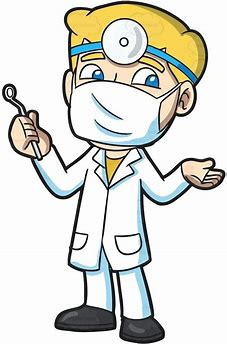 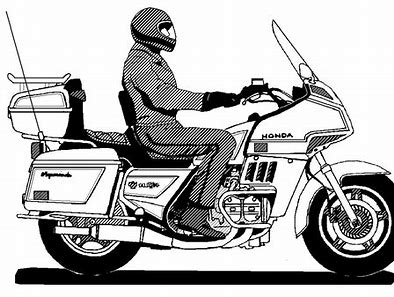 motorist
dentist
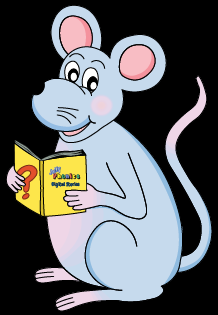 Activity Page
Spelling <-ist>
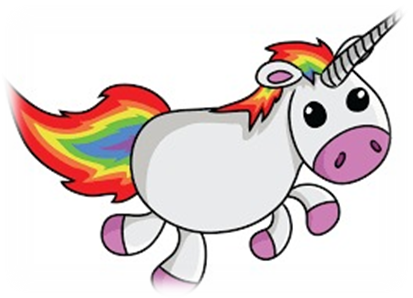 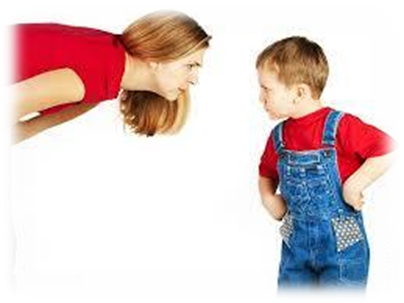 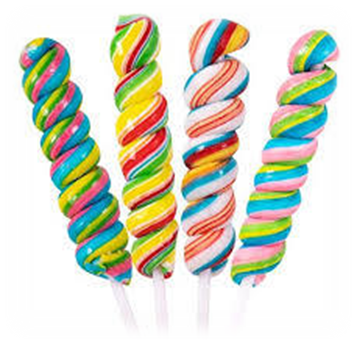 exist	      resist	       twist
to live or survive, to be real                     to fight against something                       to bend or turn something around
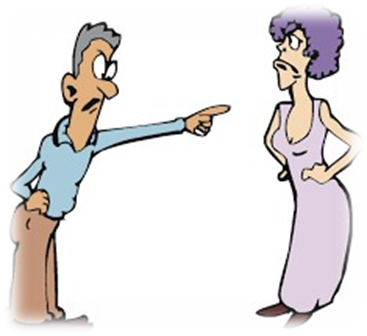 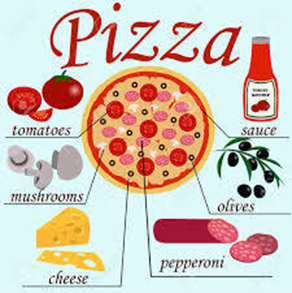 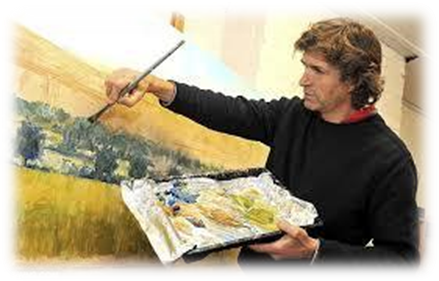 insist	       artist         consist
to refuse to change your mind about something
to be made up of something
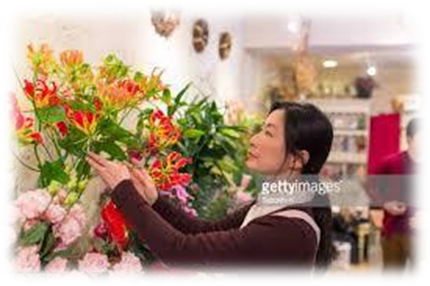 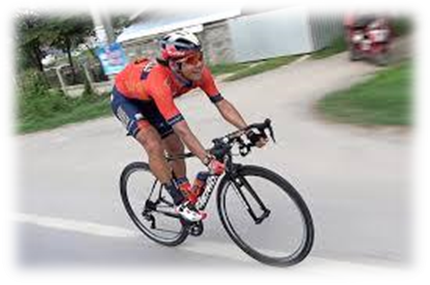 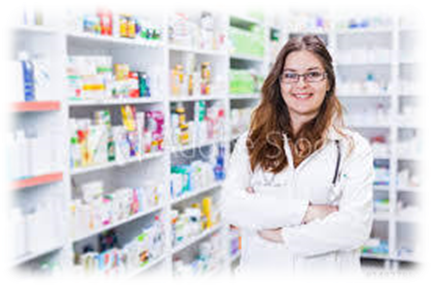 chemist	     cyclist        florist
a person who prepares and sells medicines
a person who sells or grows flowers
a person rides or travels by bicycle
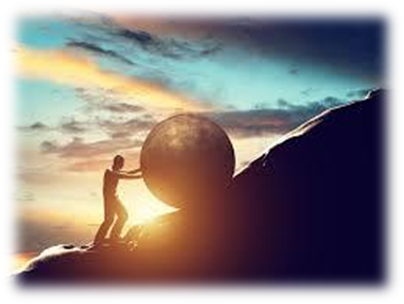 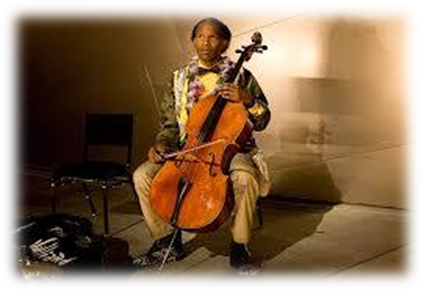 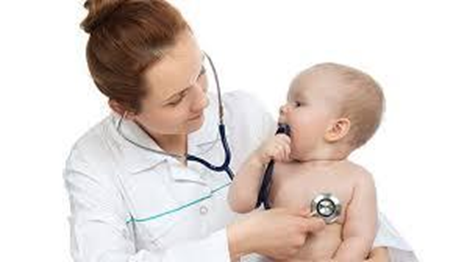 persist        soloist      specialist
to keep doing something for a long time
a person who performs a solo
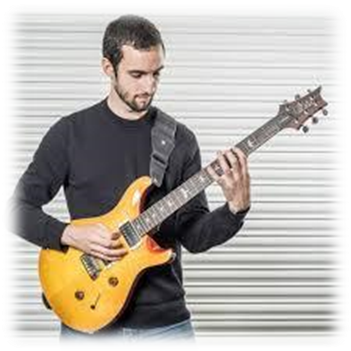 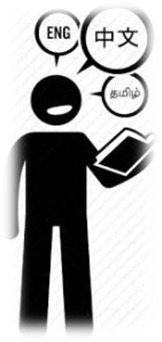 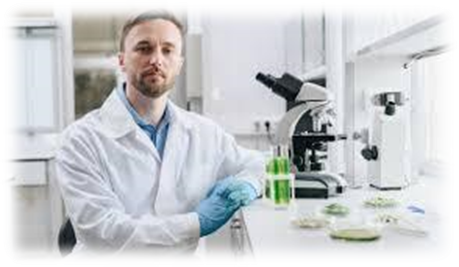 guitarist        scientist        linguist
a specialist in languages
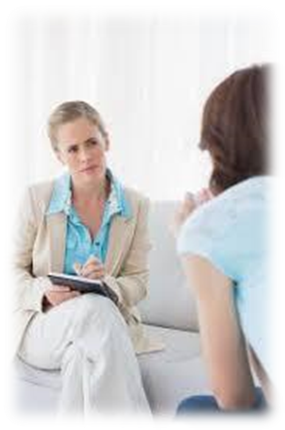 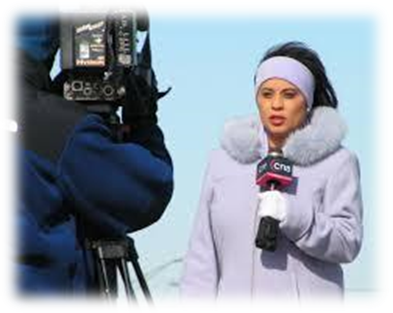 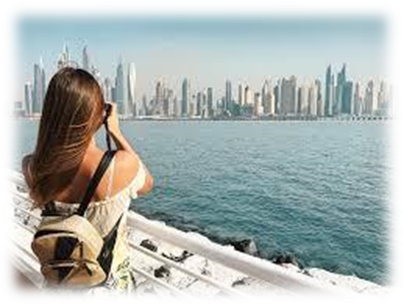 tourist         journalist       therapist
someone who travels on vacation      a person who gets news and writes about it
a trained person who helps patients with psychological problem
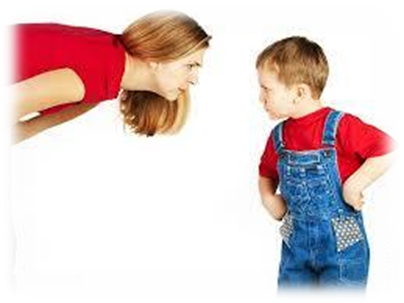 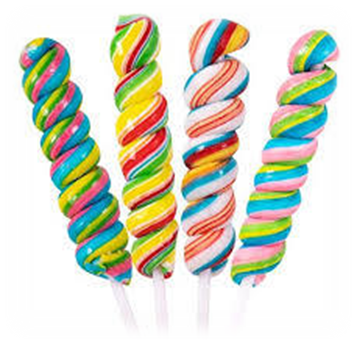 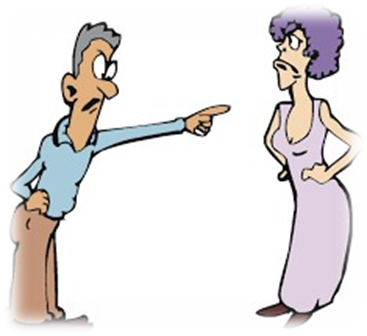 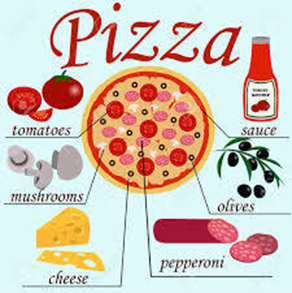 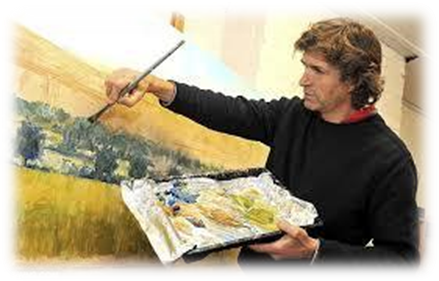 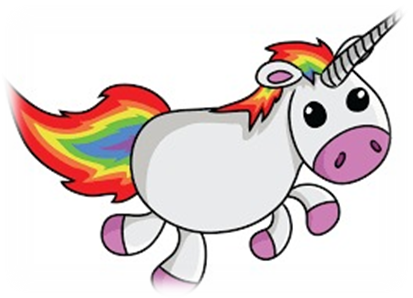 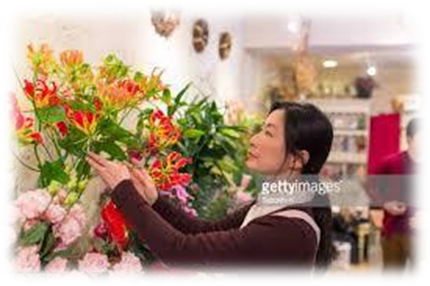 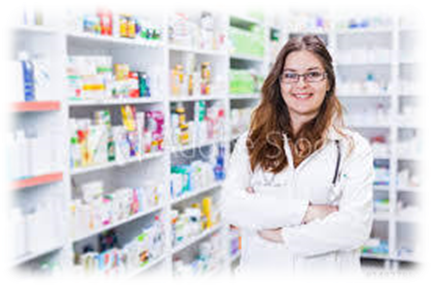 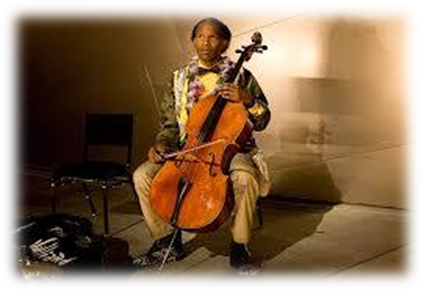 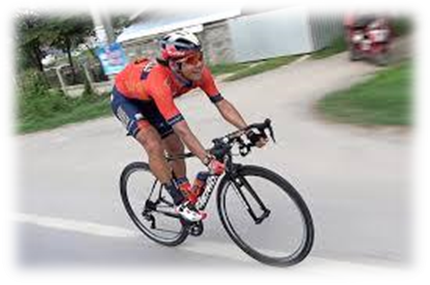 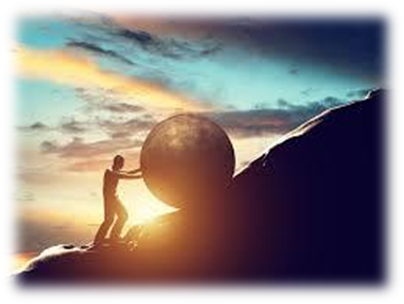 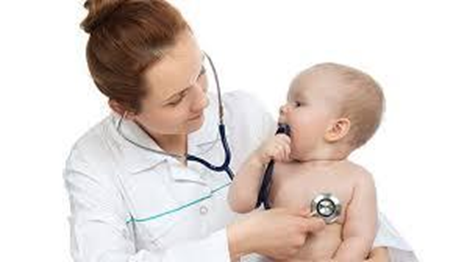 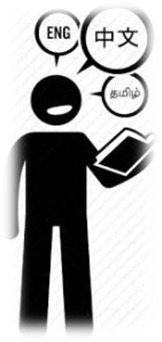 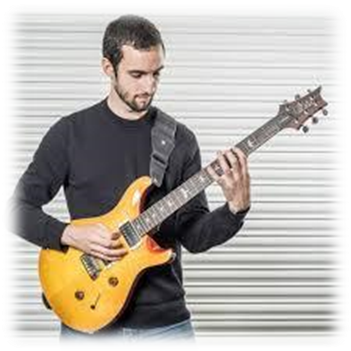 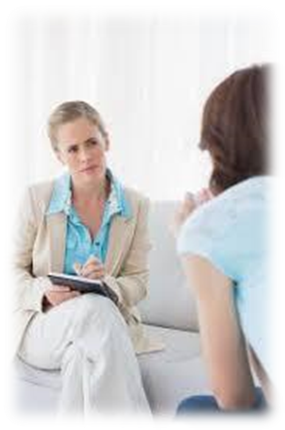 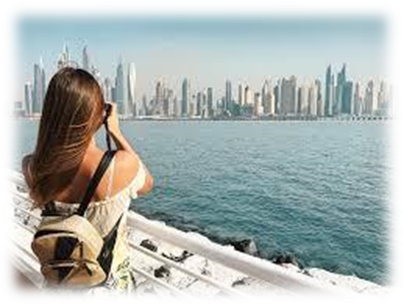 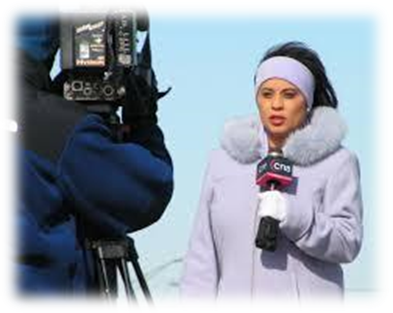 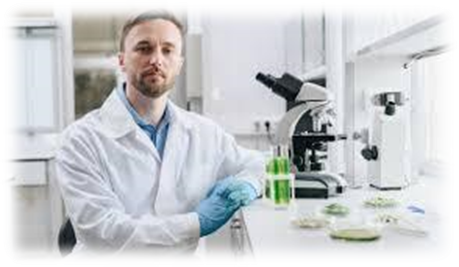 parsing
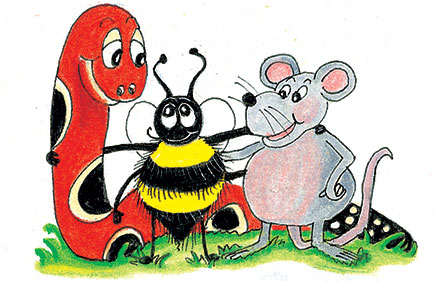 The scientist is persisting with his dangerous experiment.
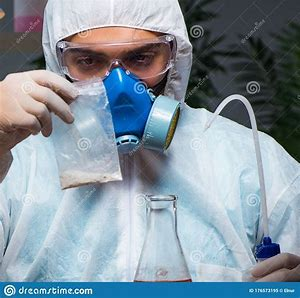 The scientist is persisting with his dangerous experiment.
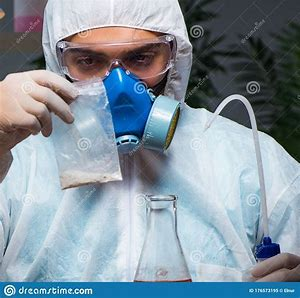 The scientist is persisting with his dangerous experiment.
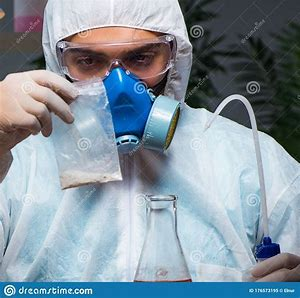 The scientist is persisting with his dangerous experiment.
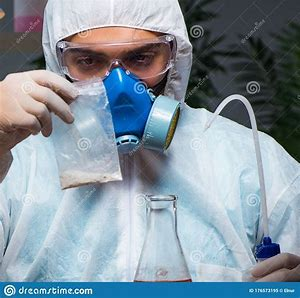 The scientist is persisting with his dangerous experiment.
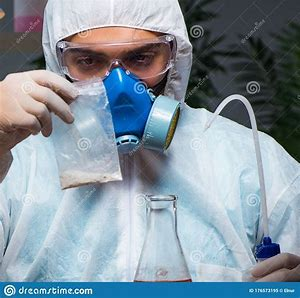 The scientist is persisting with his dangerous experiment.
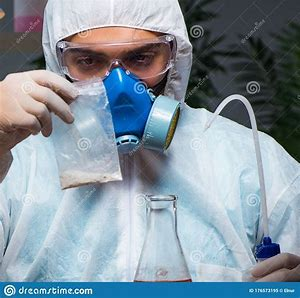 The scientist is persisting with his dangerous experiment.
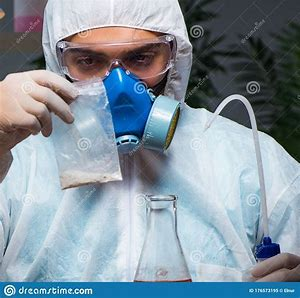 The scientist is persisting with his dangerous experiment.
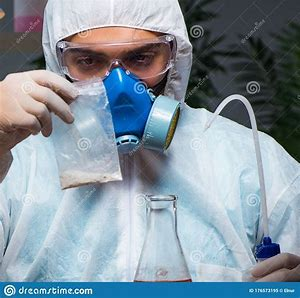 3rd person singular
Present continuous
Dictation
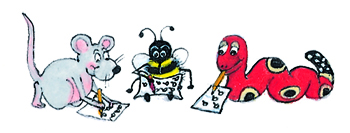 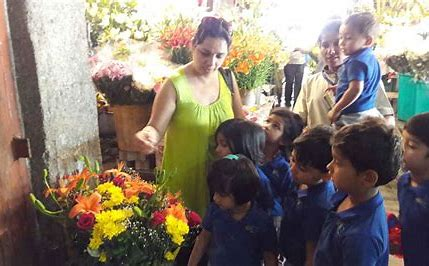 She insisted it was necessary to visit the florist.
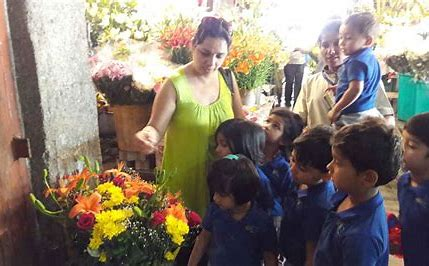 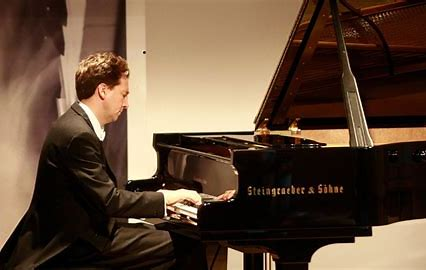 The soloist we heard at the rehearsal was a pianist.
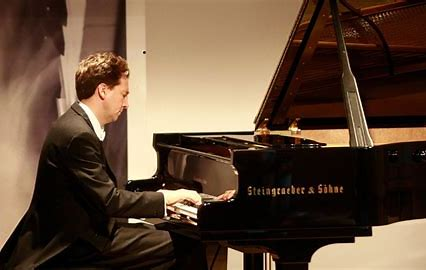 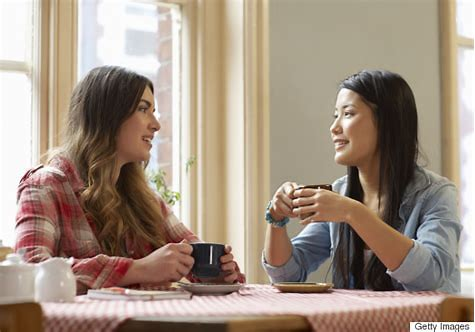 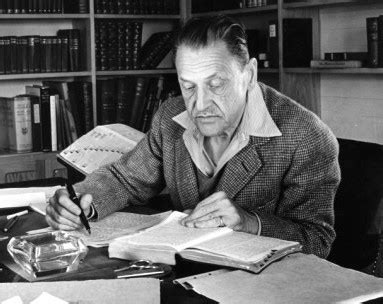 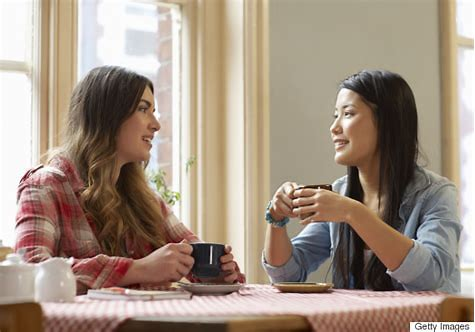 Miss Beech said, “The novelist wrote brilliantly.”
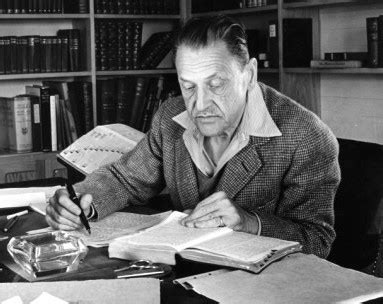 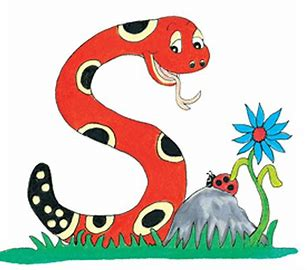 Thank you. 

See you 
next time!